じゃんけん体操
あとだし　じゃんけん②
ま　　　　   　か
～負けるが    勝ち～
「じゃんけん　ポン　ポン」
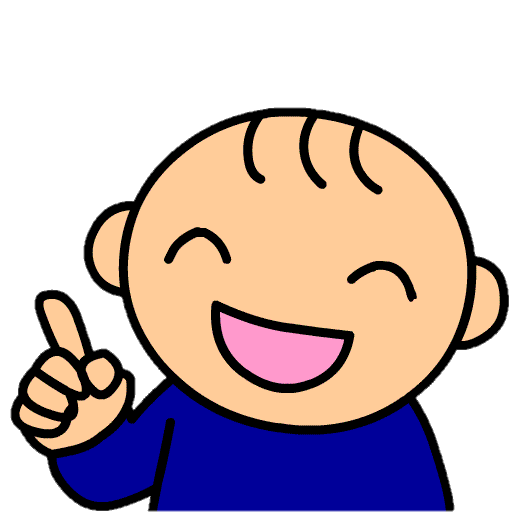 ふたつめの　「ポン」のときに
だしてね
じゃん
けん
ポン
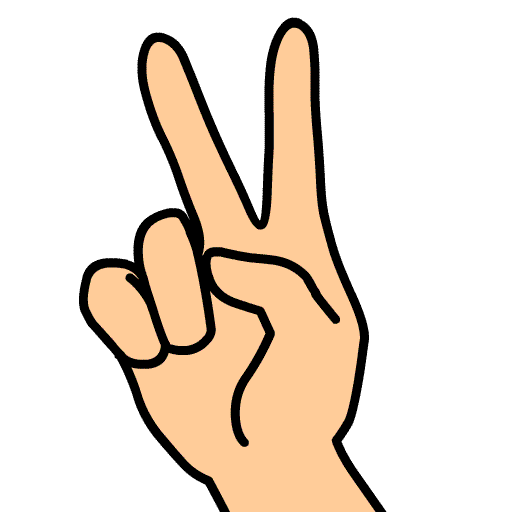 ポン
じゃん
けん
ポン
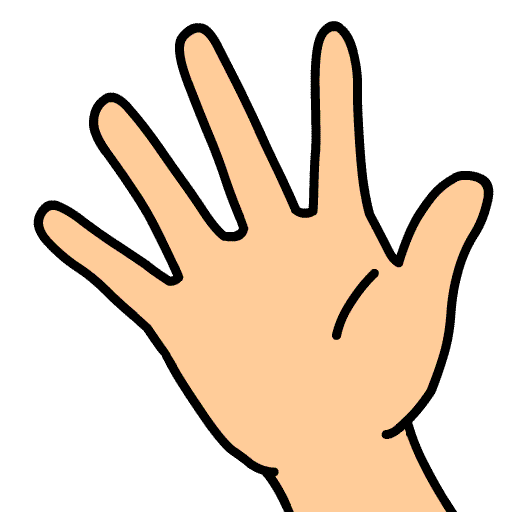 ポン
じゃん
けん
ポン
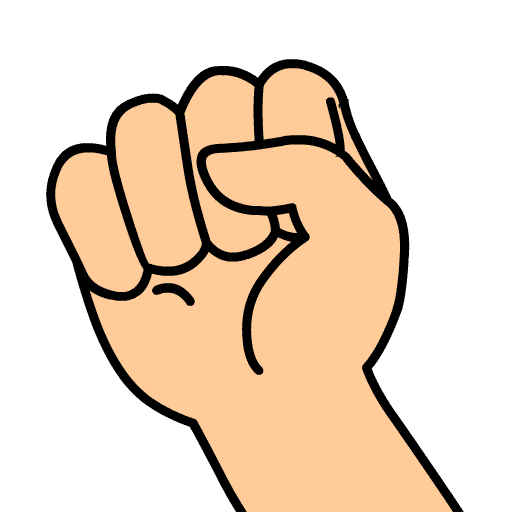 ポン
じゃん
けん
ポン
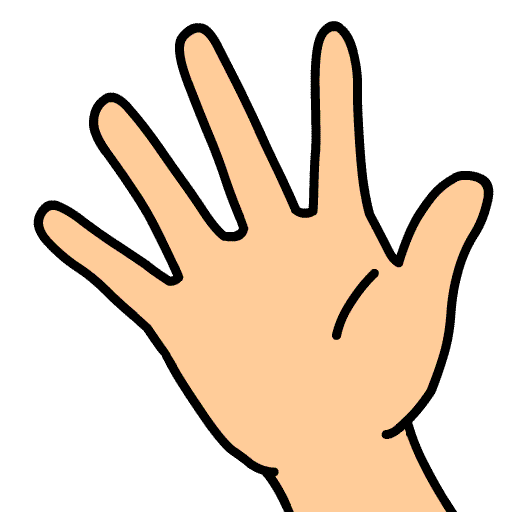 ポン
じゃん
けん
ポン
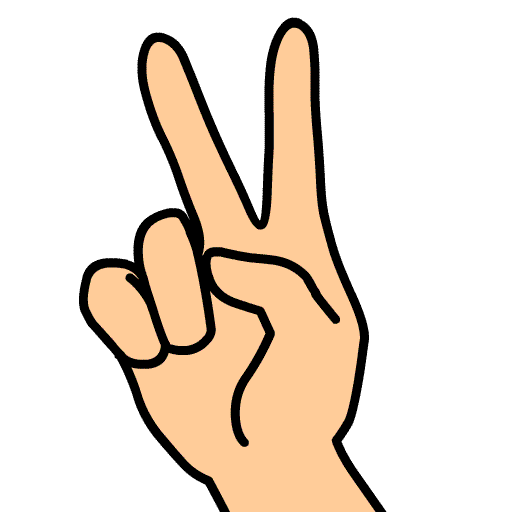 ポン
じゃん
けん
ポン
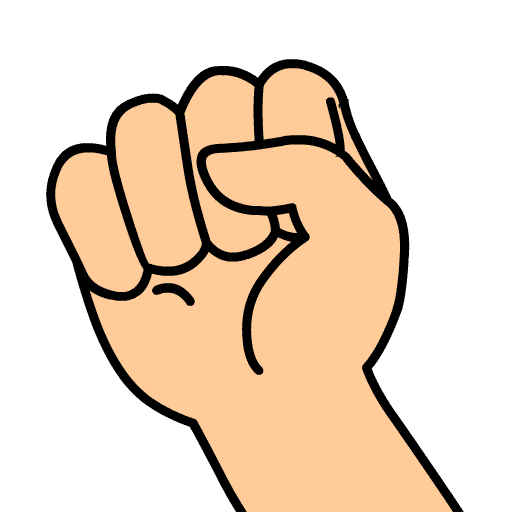 ポン
じゃん
けん
ポン
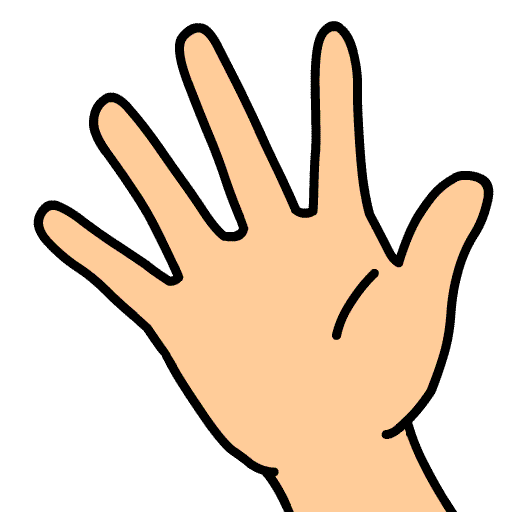 ポン
じゃん
けん
ポン
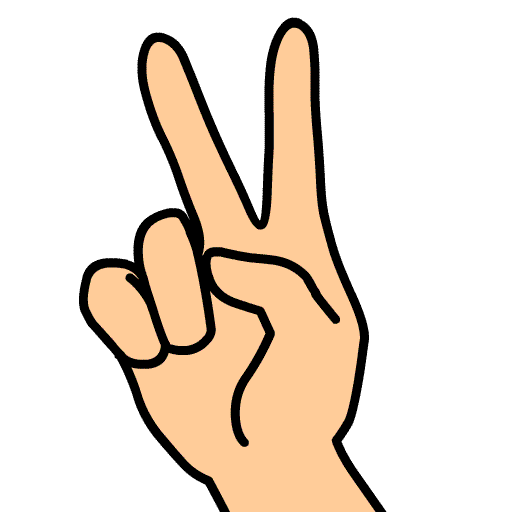 ポン
じゃん
けん
ポン
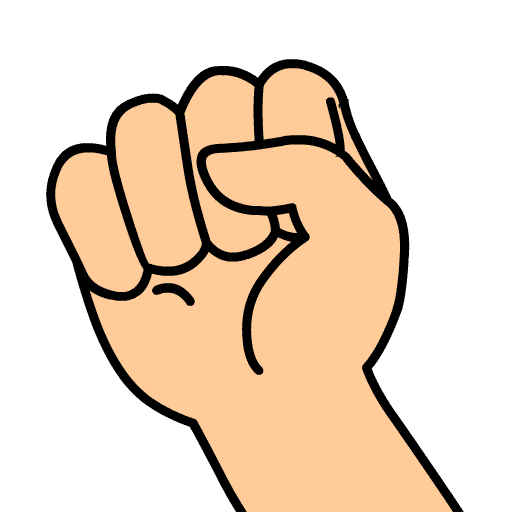 ポン
じゃん
けん
ポン
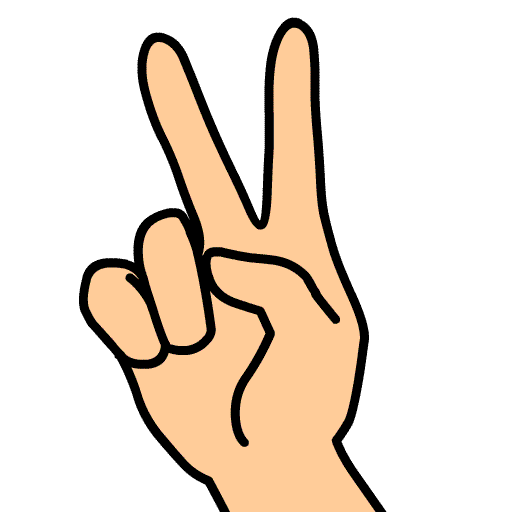 ポン